CEMS
Global Strategy
Session 6
CSR, Ethics, and Corruption in Global Strategy
Aleksi Niittymies
November 8, 2023
Sustainability in global strategy, Dina Myllymäki
Corruption in global strategy
Global strategy & CSR
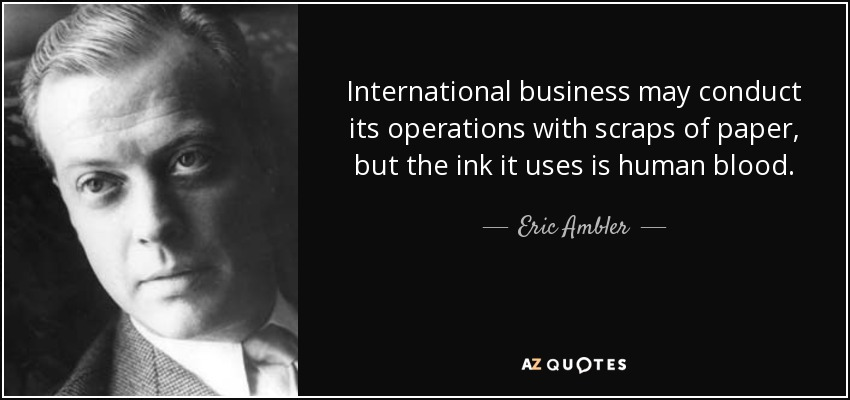 3
Corruption
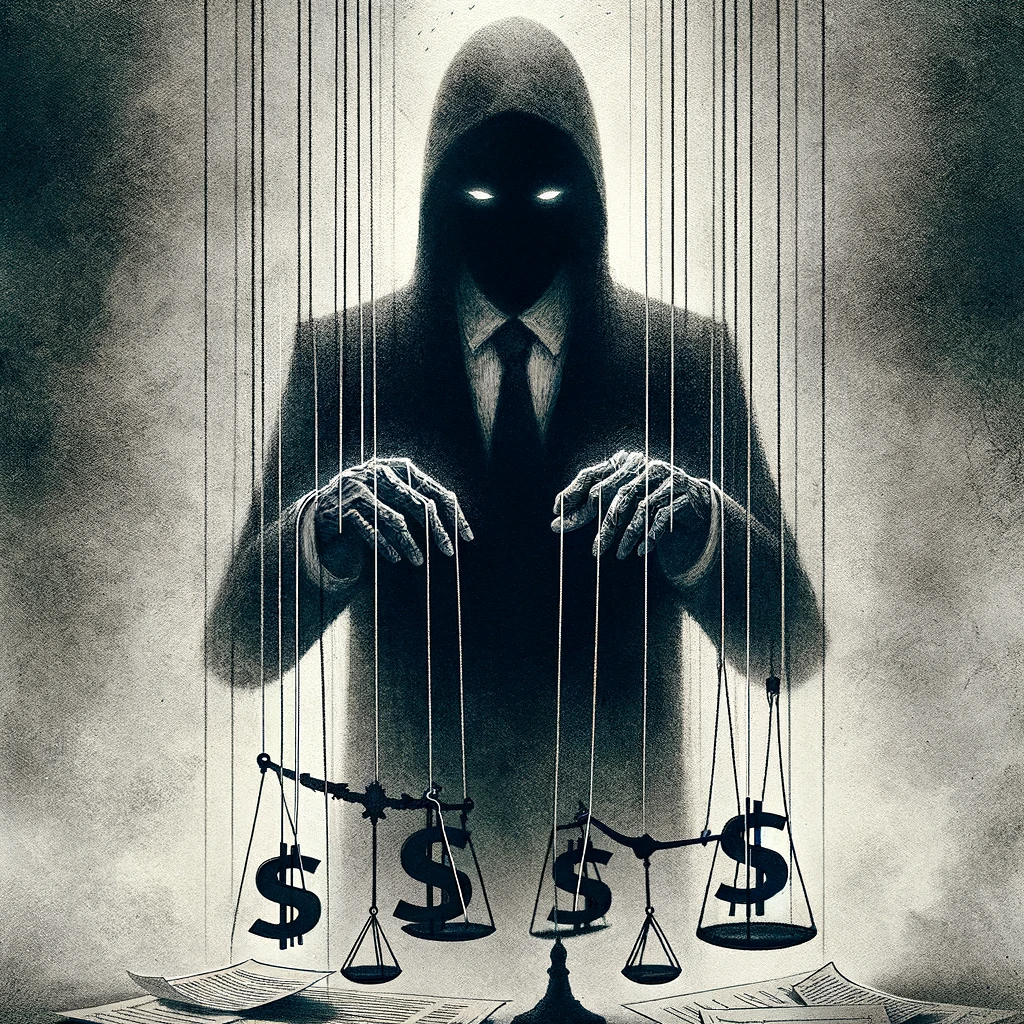 Who has been involved in corruption?
5
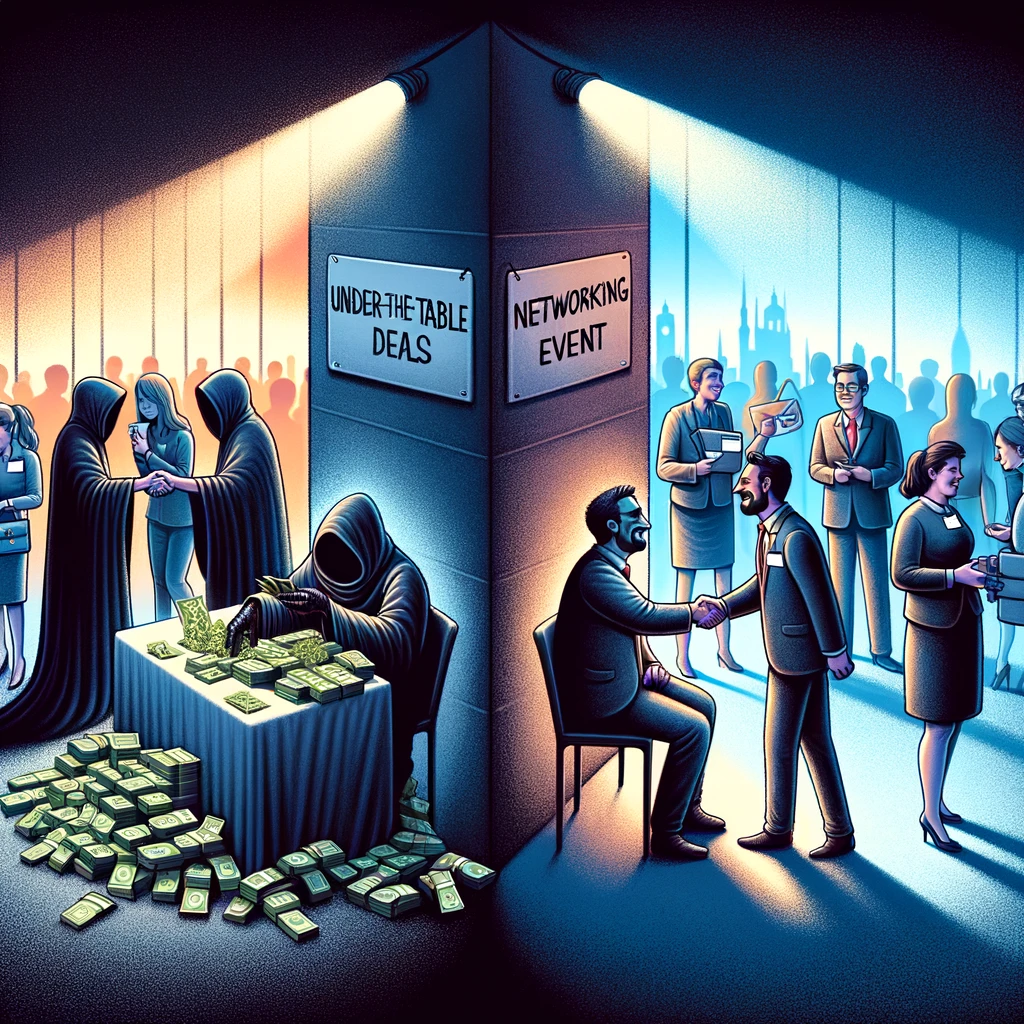 But what is corruption?
6
Corruption is hard to observe, measure, or define
Few admits corruption or bribery
Socially not acceptable in general
Perceived differences in corruption in international space
What is corruption and what is just culturally acceptable behavior?
Accumulating good ”guanxi”?
Different networks and clubs?
Taking the decision-makers to sauna?
7
Why is corruption relevant for global strategy?
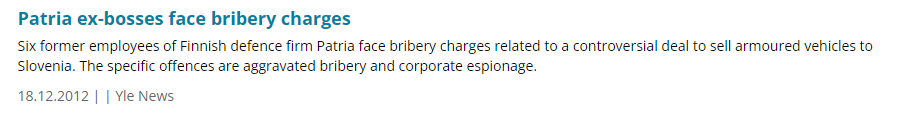 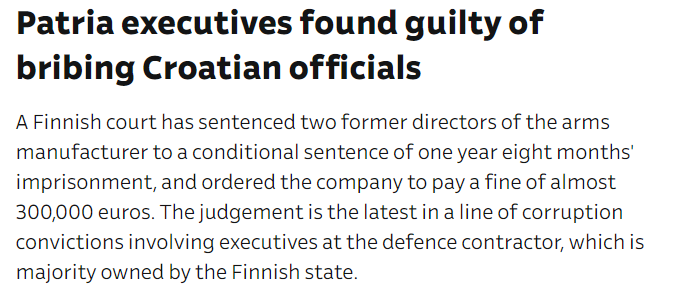 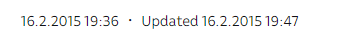 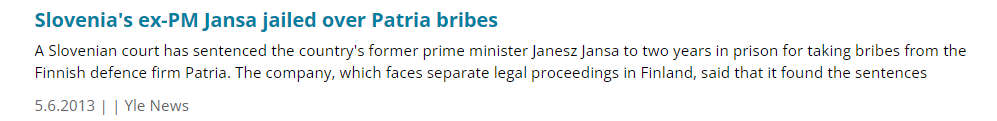 Views on corruption
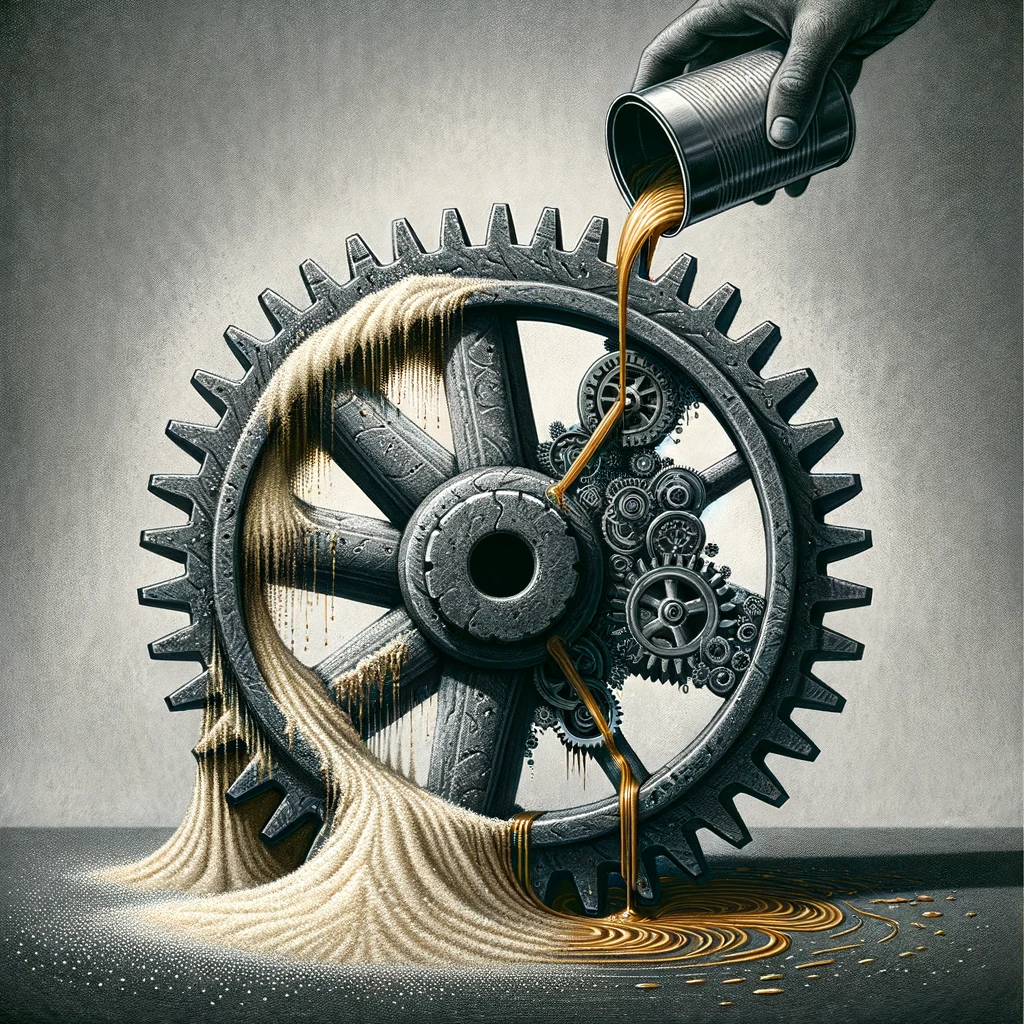 Corruption as ”sand in the wheels of commerce”
High corruption increases the uncertainty of country for business operations
High levels of corruption in the target market increases the risk of failure (Jimenez et al., 2017)
Corruption decreses FDI flows (especially wide and known)
Especially from western countries
Corruption as ”grease in the wheels of commerce”
Can speed up or benefit business operation, especially in areas with defunct or twisted system or business environment
Corruption can increase FDI flows (Eggers & Winter, 2005)
Firms from areas with high levels of corruption tend to favor target markets with high corruption (Cuervo-Cazurra, 2006)
9
What’s wrong with corruption?
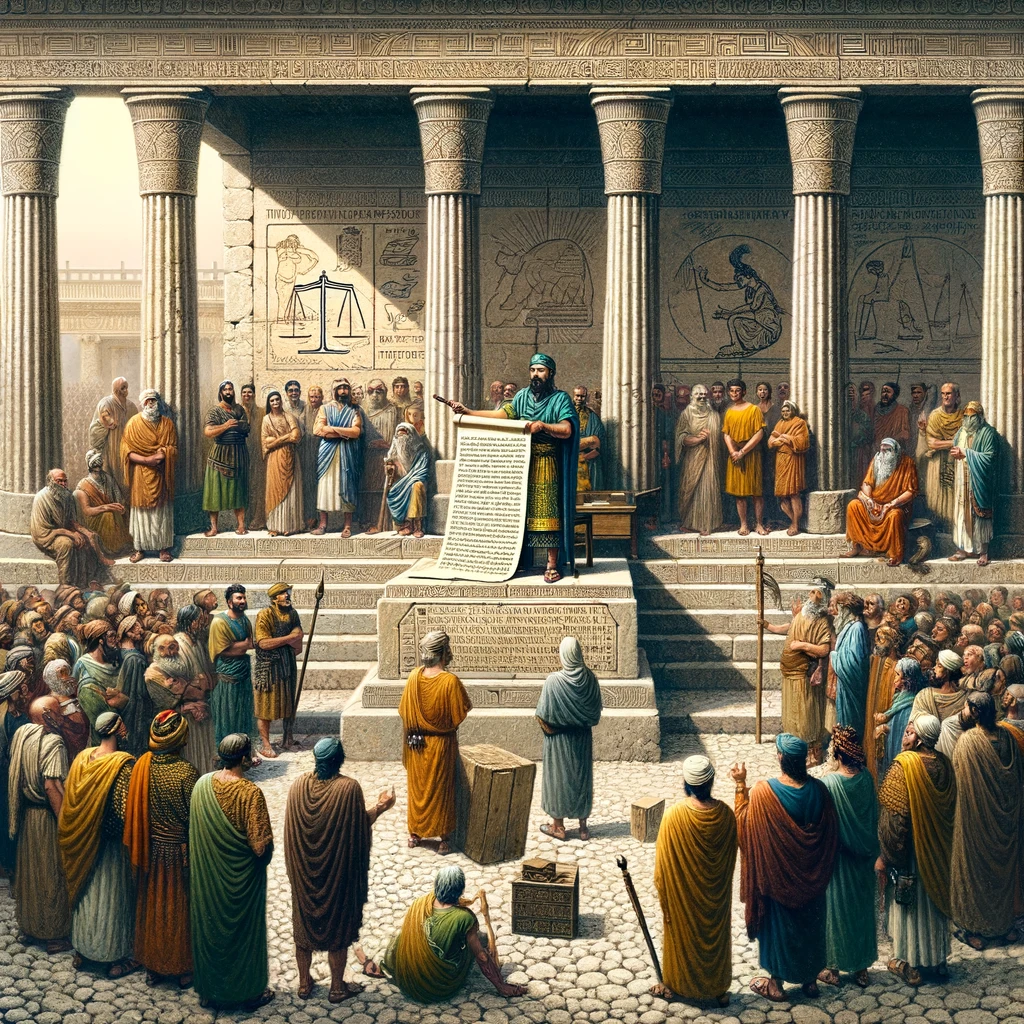 Corruption is mainly considered bad, because...
Sets individual gain over common good
High corruption decreases
National growth and internal efficiency
Foreign investments (except from corrupt countries)
Country level vs firm level
Already banned in ancient cultures!
Although, USA forbid it formally in 1977
UN, EU, and OECD convened in 1997 about corruption in order to root it out
10
Greasy hands can also be slippery
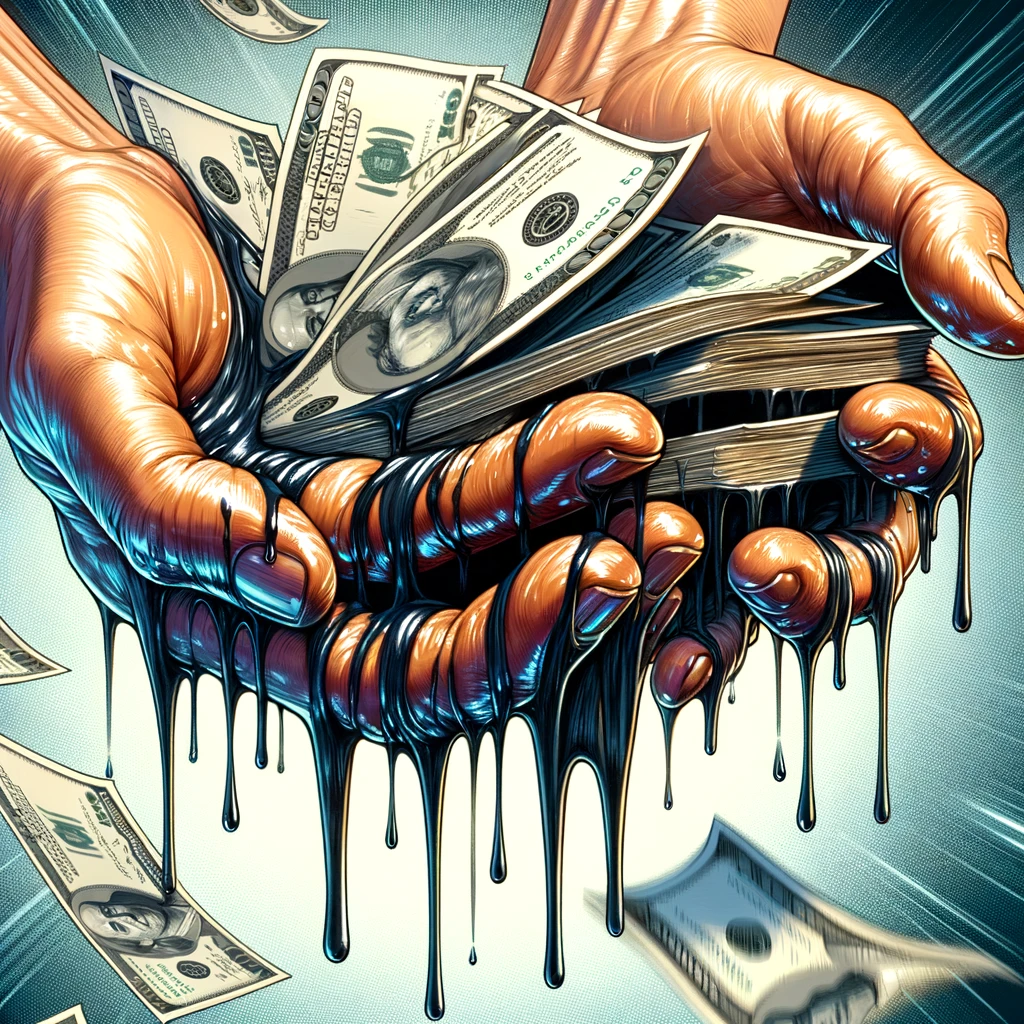 Hands can get greasy when operation internationally
“CEB (formerly Corporate Executive Board) surveyed more than 700,000 employees at multinationals in more than 115 countries over the past five years. Only 1% reported observing instances of bribery, a number that sounds low—but the rate is higher in emerging-market countries, reaching 3% in Mexico and 8% in China. “ (Currell & Bradley, 2012. HBR)
But greasy hands can lead to expensive slips…
“in 2008 Siemens settled a global corruption case for $1.6 billion” (Currell & Bradley, 2012. HBR)
“in 2009 KBR settled a Nigerian corruption case for $579 million.” (Currell & Bradley, 2012. HBR)
11
Why corruption then exists?
Inability to make things happen without bribery
Ease vs. necessity?
Weakness of local institutions
Opportunity?
National custom or habit?
Reasons for corruption follow from home-market
Legality of corruption and different perceptions concerning its ”evilness”
Individual level drivers
Economical drivers (low income, high powerdistance, unfair distribution)
12
Do you have what it takes to be corrupt?
Firms where managers have a lot of power in relation to their stakeholders are more prone to corruption (Chen et al., 2015)
Men tend to be more corrupt than women (Guvenli & Sanyal, 2012)
Large power distance and masculine cultural characteristics correlates with corruption (Sanyal, 2005)
Individualistic and countries with low power distances (like Finland) are less prone to corruption (Sanyal & Guvenli, 2009)
Bribery in trade relationships: Hong Kong 5%, Russia 20%, Indonesia 30% (Ghauri & Cateora, 2006)
13
Reducing corruption
There are anti-corruption laws already, but weak institutions make it hard to monitor and enforce them.
Areal differences in defining corruption and dealing with it
NGOs in major role
Growing importance of CSR and Ethical behavior
Influencing the demand as well as the supply of corruption
Distribution of power and transparency of decisions
Changing cost/benefit relationship
Should firms be accountable for partnering with corrupt firms?
14
Board room discussion

We have set up a manufacturing plant to a country of high corruption. We are working with the government officers in tight collaboration, but they seem a bit rigid in pushing our case forward.Should we respect the local way of doing business and building social capital and networks if it helps us, or should we follow the western idea of how business transactions should be done even if it hampers our operations? How should we proceed?

----------------------------------------------------
Team local adaptation (of ethics)
Motto: “When in Rome, do as the Romans do”
Vs.
Team global integration (of ethics)
Motto: “Western companies need to follow Western ethics everywhere”
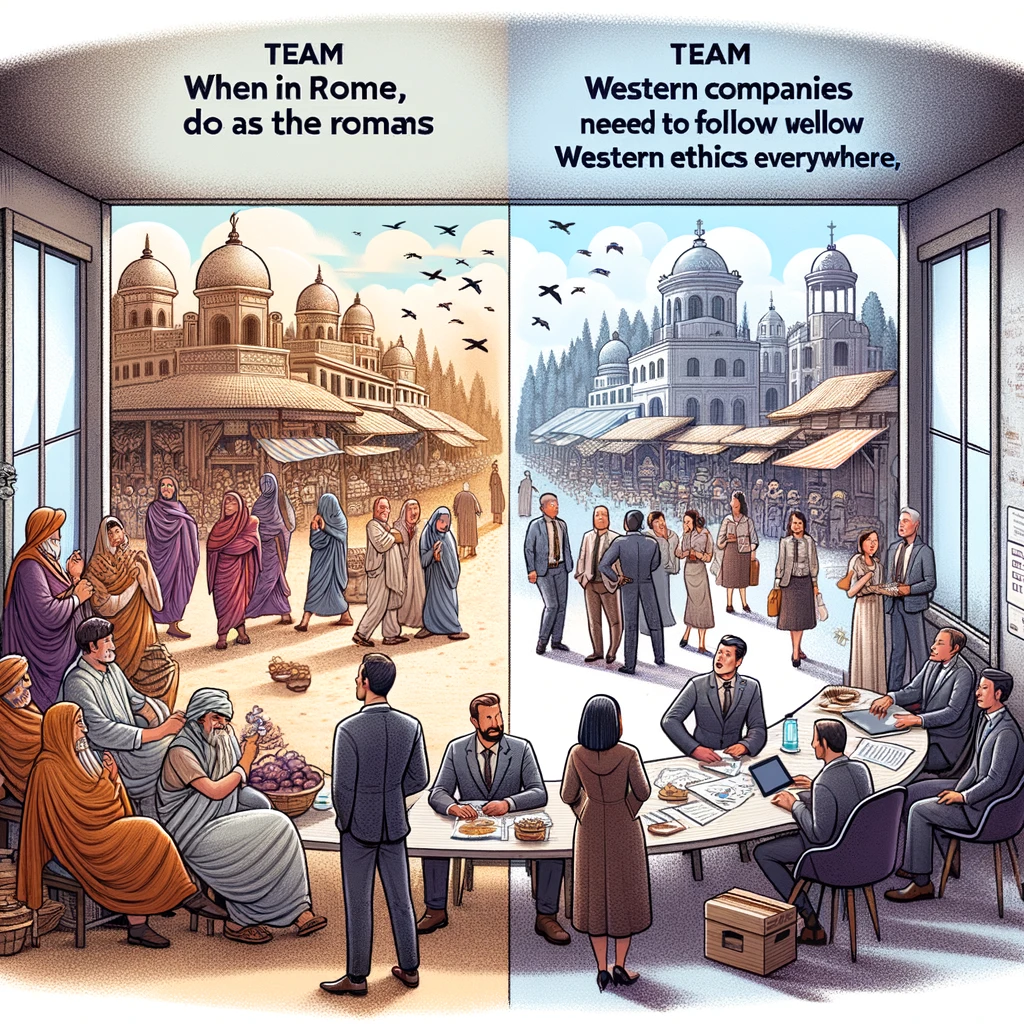 Next time: Session 7 on November 14th
Digital Globalization and Strategy 
Lecture run by Noman Shaheer, University of Sydney
Read
Cheng et al., 2022 
TikTok Case 
Seong et al., (2022) (Not in the quiz)
Extra
Do we have corruption in Finland?
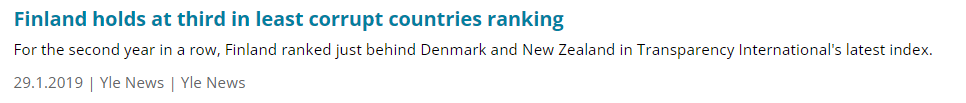 18
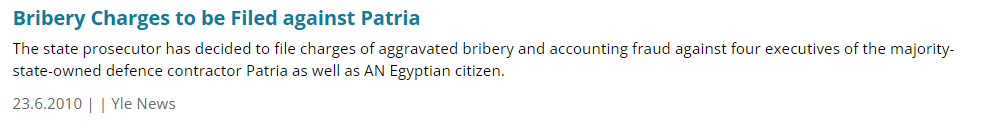 Patria in Slovenia
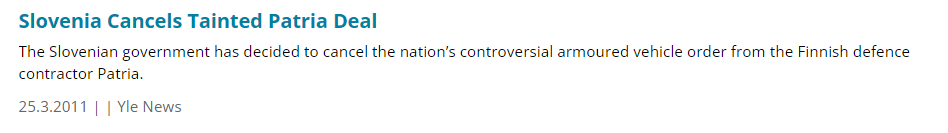 “In 2013, a number of senior officials were convicted in Slovenia of accepting bribes, including the country’s former Prime Minister Janez Janša.

He was fined and sentenced to nearly two years in prison by a lower court. Janša, who has appealed the ruling, served as defence minister in the 1990s and as premier in 2004-08 and 2012-13.”
-Yle
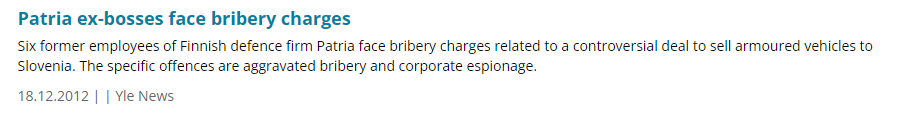 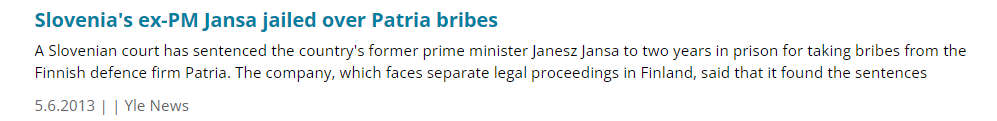 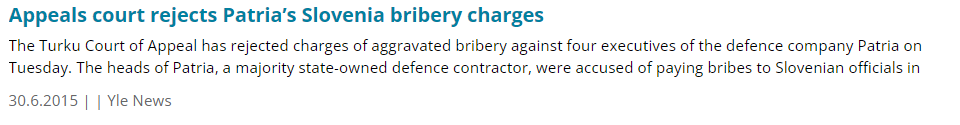 19
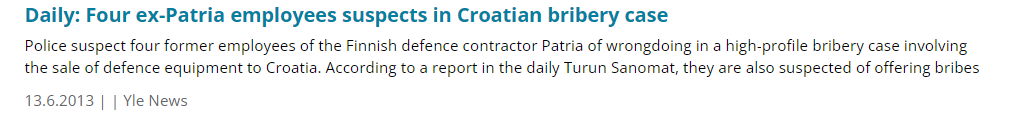 Patria in Croatia
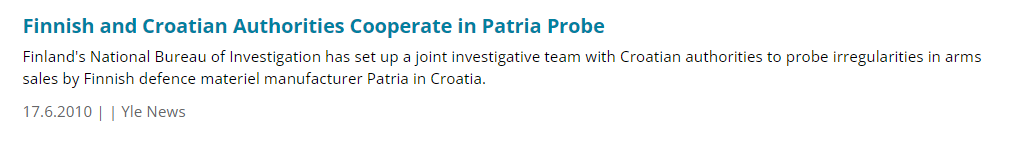 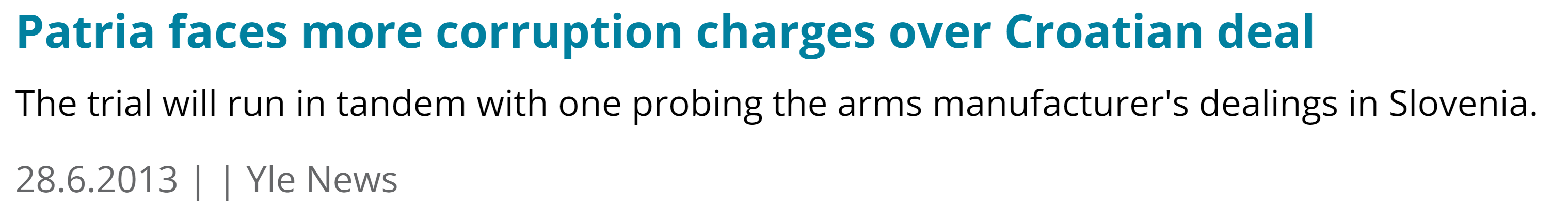 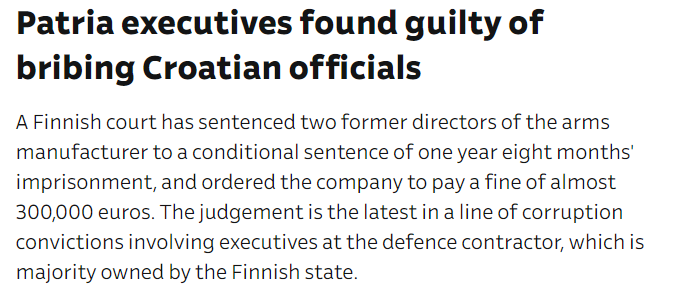 “The pair were found guilty of aggravated giving of bribes in connection with a 2007 deal with the Croatian military for AMV armoured vehicles.

The actual bribery of Croatian officials took place between 2005 and 2008, the court ruled.”
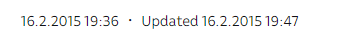 Appeals court overturned the sentences in the end.